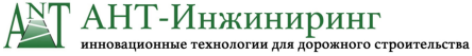 Каменные дороги AНТ
СТАБИЛИЗАТОР «ANT»
Основным элементом технологического процесса является препарат "Стабилизатор грунтов и органоминеральных смесей «ANT», производимый в г.Алматы. Это комплексный органический препарат. Его действие направлено на проведение в материале окислительно-восстановительных реакций.
        Стабилизатор «ANT» производит направленную окислительную реакцию путем воздействия молекулярным кислородом на поверхности частиц укрепляемого материала и вяжущего материала. Вследствие этого происходит образование новых кристаллических соединений между частицами укрепляемого материала, что приводит к образованию монолитной, прочной структуры. Она позволяет создавать монолитную каменную плиту из отходов дробления каменных пород или различных типов природных грунтов. Созданная каменная плита используется в качестве оснований дорог с высокой интенсивностью движения или в качестве покрытия на технологических дорогах или дорогах с низкой интенсивностью движения.
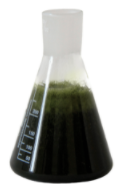 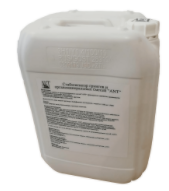 УНИКАЛЬНОСТЬ ТЕХНОЛОГИИ КАМЕННЫЕ ДОРОГИ «ANT»
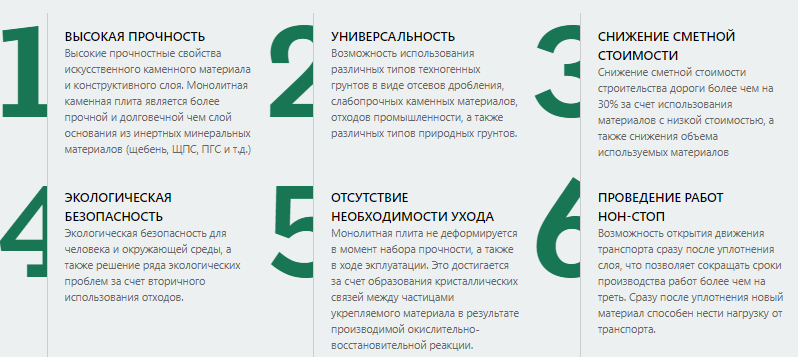 МЕТОДЫ ПРОИЗВОДСТВА РАБОТ
ПРИМЕНЕНИЕ СМЕСИТЕЛЬНЫХ УСТАНОВОК
ПРИМЕНЕНИЕ РЕСАЙКЛЕРОВ
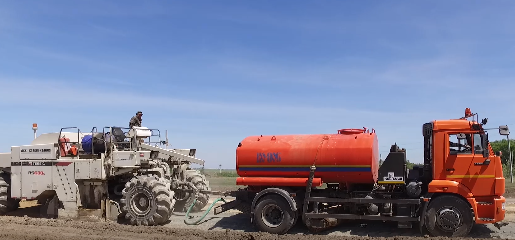 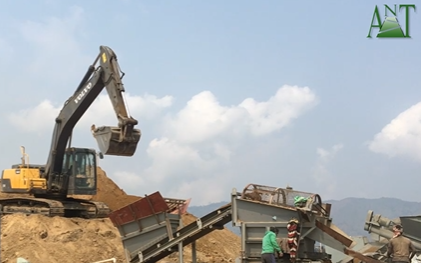 ПРИМЕНЕНИЕ ФРОНТАЛЬНЫХ ПОГРУЗЧИКОВ
ПРИМЕНЕНИЕ ФРОНТАЛЬНЫХ ПОГРУЗЧИКОВ
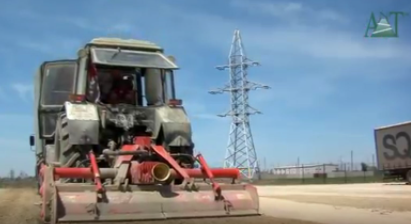 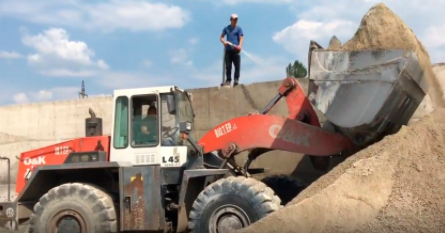 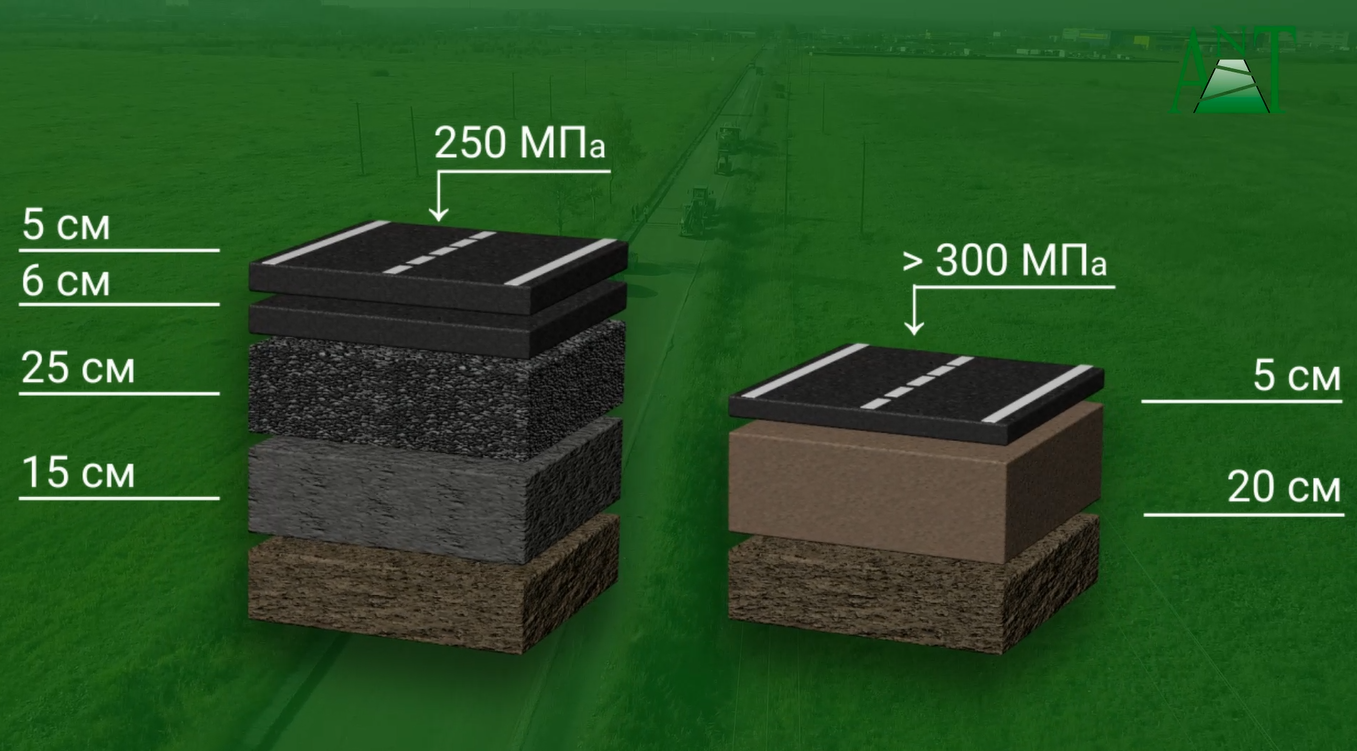 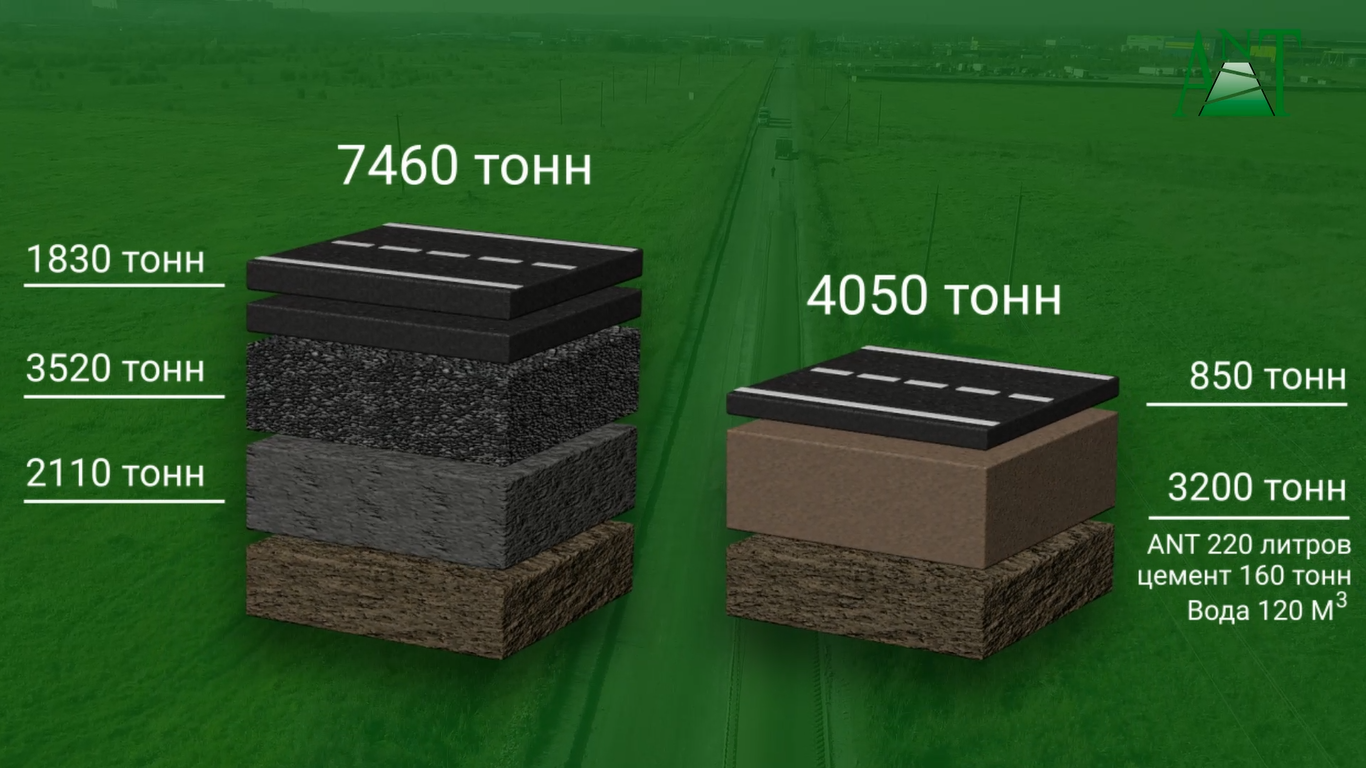 • ЗАКЛЮЧЕНИЕ по оценки эффективности применение стабилизатора грунта «АНТ» АО «КазДорНИИ» от 30 ноября 2017 года;• СТ РК 1218-2003 «МАТЕРИАЛЫ НА ОСНОВЕ ОРГАНИЧЕСКИХ ВЯЖУЩИХ ДЛЯ ДОРОЖНОГО И АЭРОДРОМНОГО СТРОИТЕЛЬСТВА.  МЕТОДЫИСПЫТАНИЙ»; • Р РК 218-107-2021 РЕКОМЕНДАЦИИ ПО ПРИМЕНЕНИЮ СТАБИЛИЗАТОРОВ ГРУНТОВ ПРИ СТРОИТЕЛЬСТВЕ И РЕМОНТЕ АВТОМОБИЛЬНЫХ ДОРОГ.